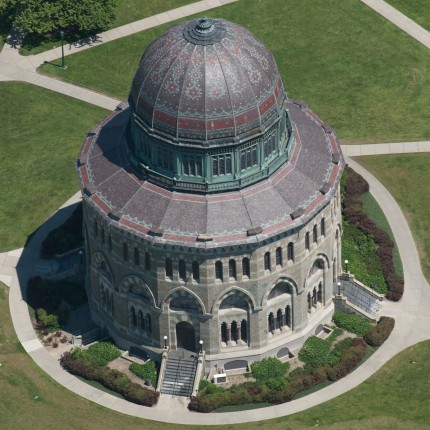 https://commodorebuilders.com/2014/03/24/union-college-nott-memorial/
Rotational and Translational Statics
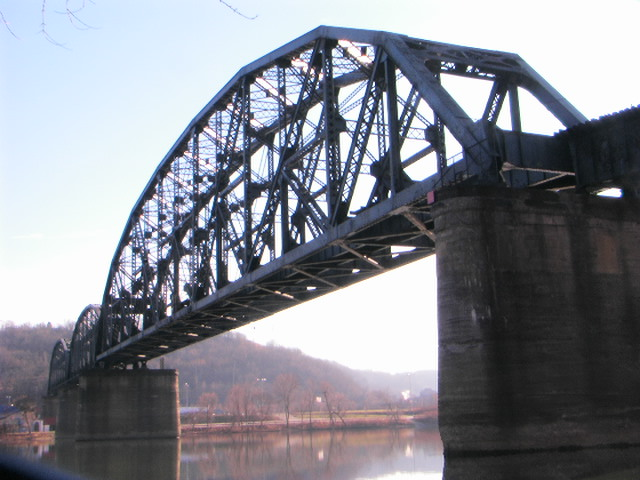 Example 2:
https://en.wikipedia.org/wiki/Glenwood_B%26O_Railroad_Bridge
Rotational and Translational Statics
Example 3:
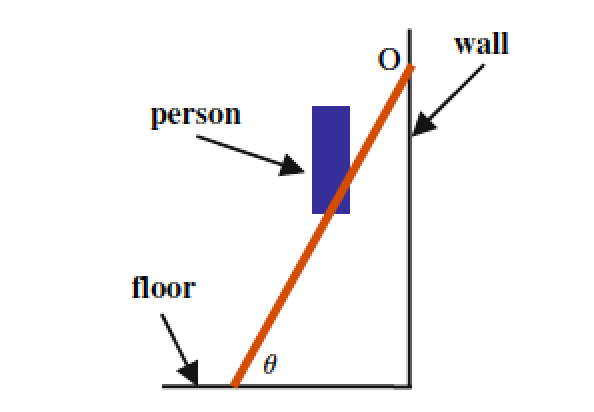 Rotational and Translational Statics
Example 4:
Physics is Phun!
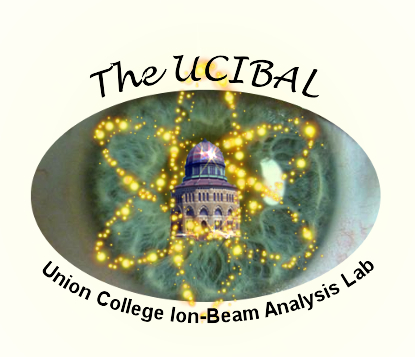 Rotational and Translational Statics
Example 5:
Example 6:
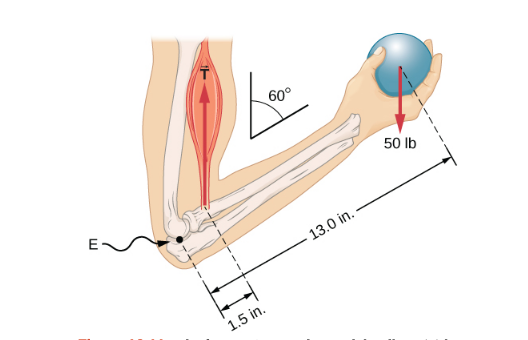 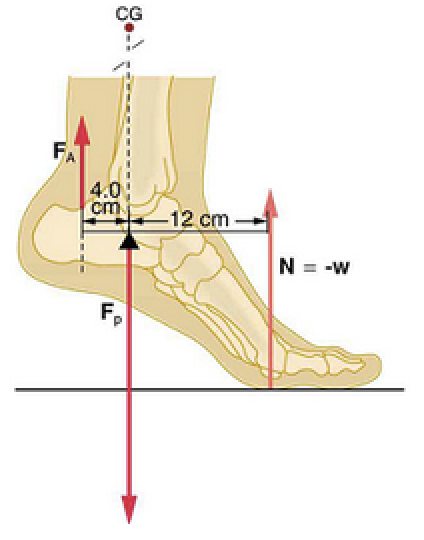 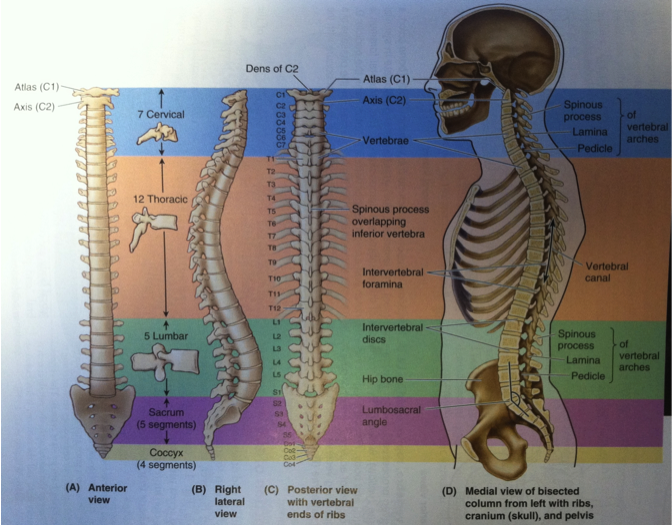 lumbo-sacral 
intersection
Figure 1:  Views of the human spine.  Figure from Clinically Oriented Anatomy, by Moore & Dalley.
Rotational and Translational Statics
Example 7:
As high as eighty percent of the population at one time or another will suffer from some form of lower back pain, especially during bending and lifting activities.  

The stresses, which the mussels apply to the disks located between each of the vertebrae, can be very large and these stresses can, along with degeneration of the structure of the disks produce pain, muscle spasm, and immobilization of the lower back. We’ll specifically look at the lumbo-sacral intersection of the spine as the point at which we bend, to say pick something up when you keep your legs straight.  

We’ll look at a specific case of just bending over with your arms hanging vertically to determine how large the reaction force on the lumbo-sacral disk can be in this case in terms of your weight.
Rotational and Translational Statics
		- The Major Muscle Groups and Vertebral Column of the Human Back
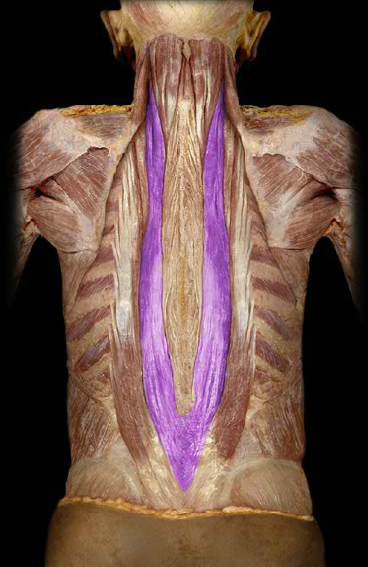 Example 7:
Cadaver dissection showing the location of the erector-spinae muscles (stained purple for visualization).

The major muscle groups and muscles of the back are also shown.

The erector-spinae muscles insert at the base of the spine and run the length of your spinal column.  These muscles are, in part, responsible for  picking you back upright (making your erect) from a prone (or bent over) position.
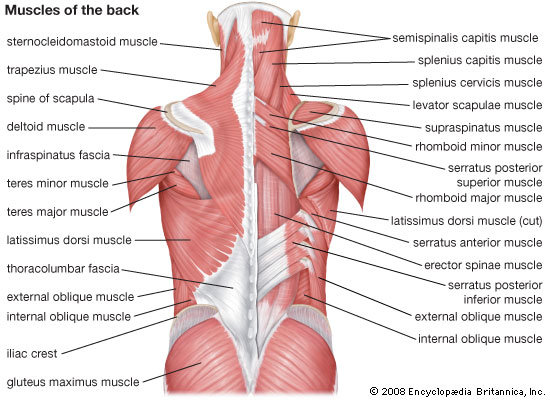 https://www.studyblue.com/notes/note/n/huaty-1223-study-guide-2011-12-rooney/deck/9730325
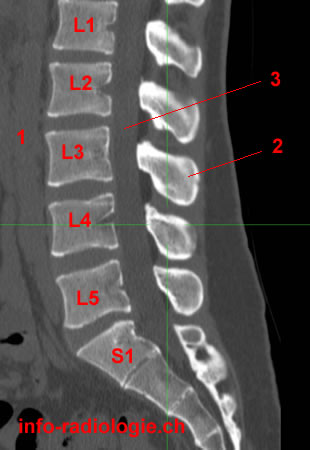 Rotational and Translational Statics
		- The Major Muscle Groups and Vertebral Column of the Human Back
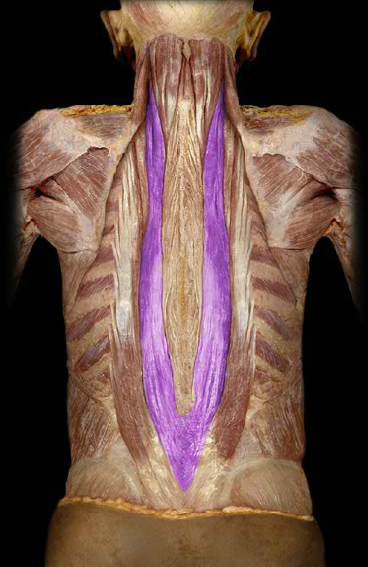 Example 7:
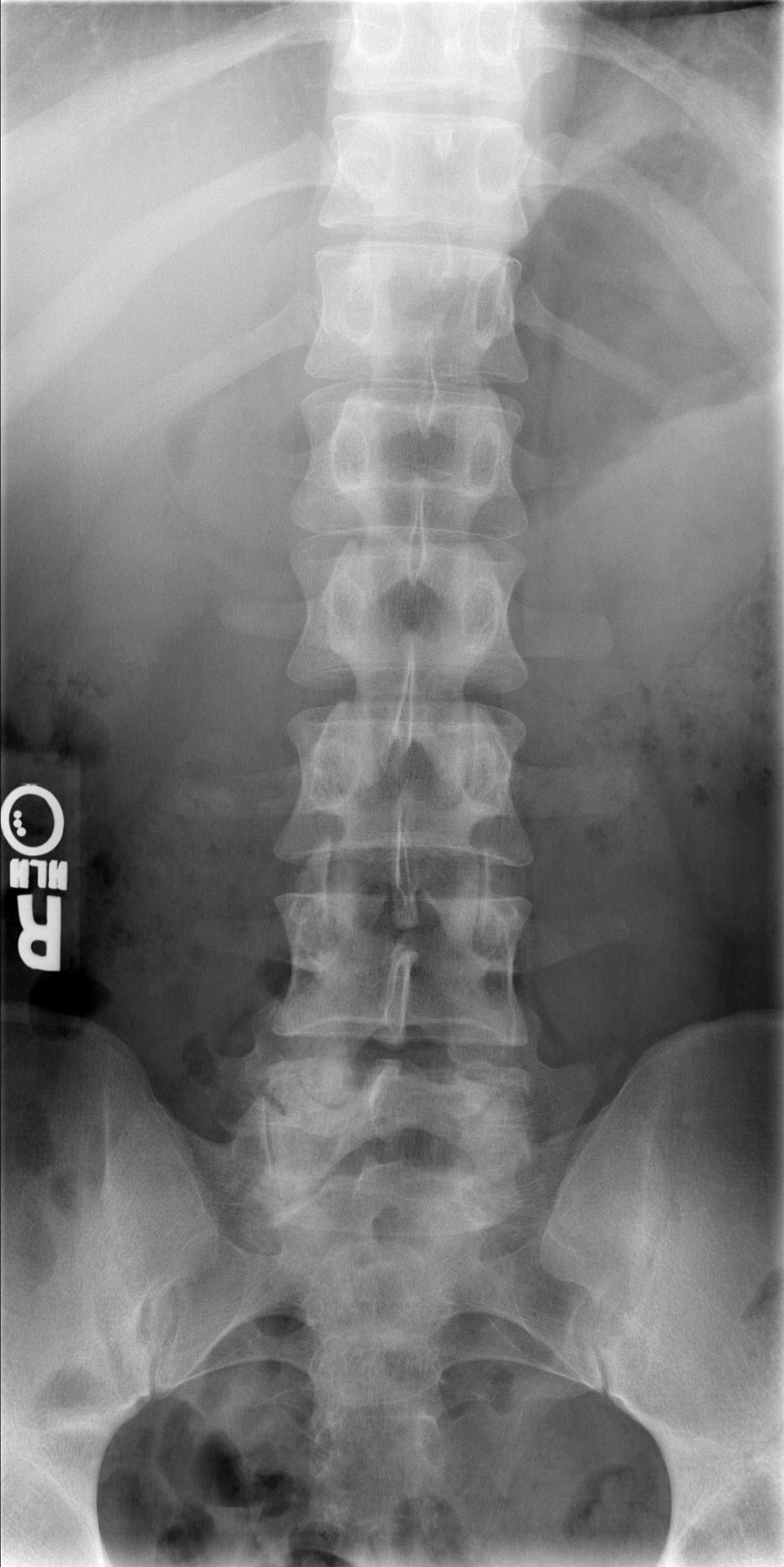 Cadaver dissection showing the location of the erector spinae muscles groups on either side of the spine and the vertebra of the spine.  

Here it’s been superimposed an x-ray image of the spine onto the back showing the erectors lie just to the side of the spinal column.

The magnetic resonance (MRI) image of the spinal column show the location of interest at the L5/S1 intersection.  This is the disk (between the vertebra) that is often ruptured by lifting heavy loads incorrectly.
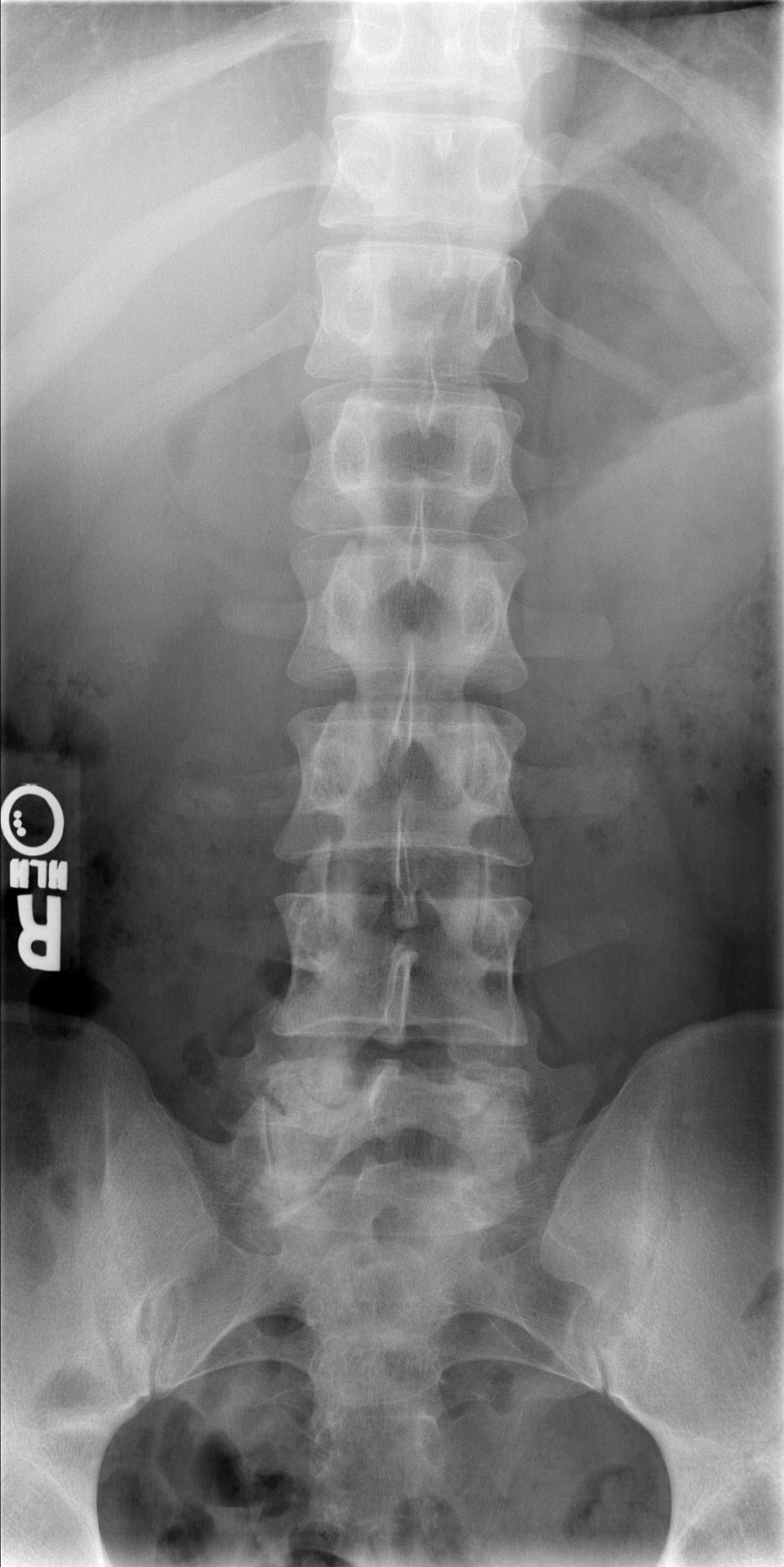 http://w-radiology.com/ct-lumbar-spine.php
http://medicine.missouri.edu/radiology/iCases/MSK/case1/case01.htm
https://www.studyblue.com/notes/note/n/huaty-1223-study-guide-2011-12-rooney/deck/9730325
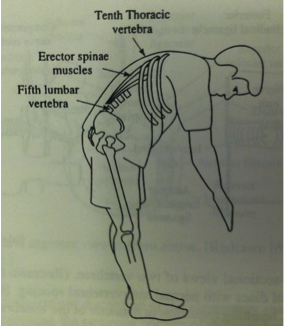 Cartoon illustration of the problem.  Drawing from Physics with Illustrative Examples from Medicine and Biology, by Benedek & Villars.
Lumbo-sacral disk
Stick figure drawing of your spinal column showing the various forces that act.  The diagram is not to scale
Rotational and Translational Statics
Example 7:
Rotational and Translational Statics
Example 8:
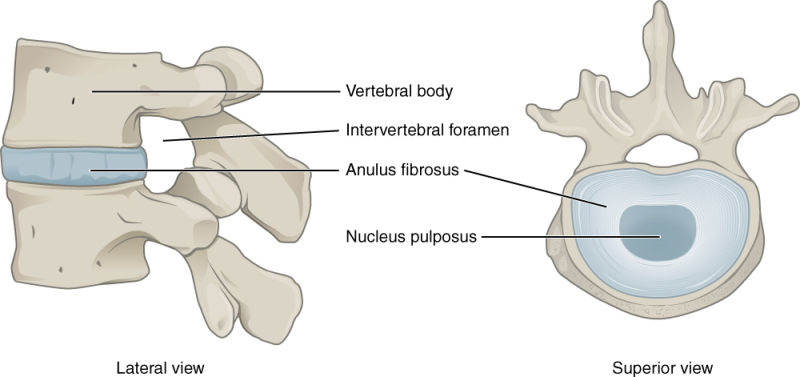 https://www.ncbi.nlm.nih.gov/books/NBK470583/